Etapes d’accompagnement
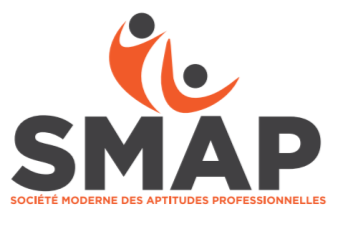